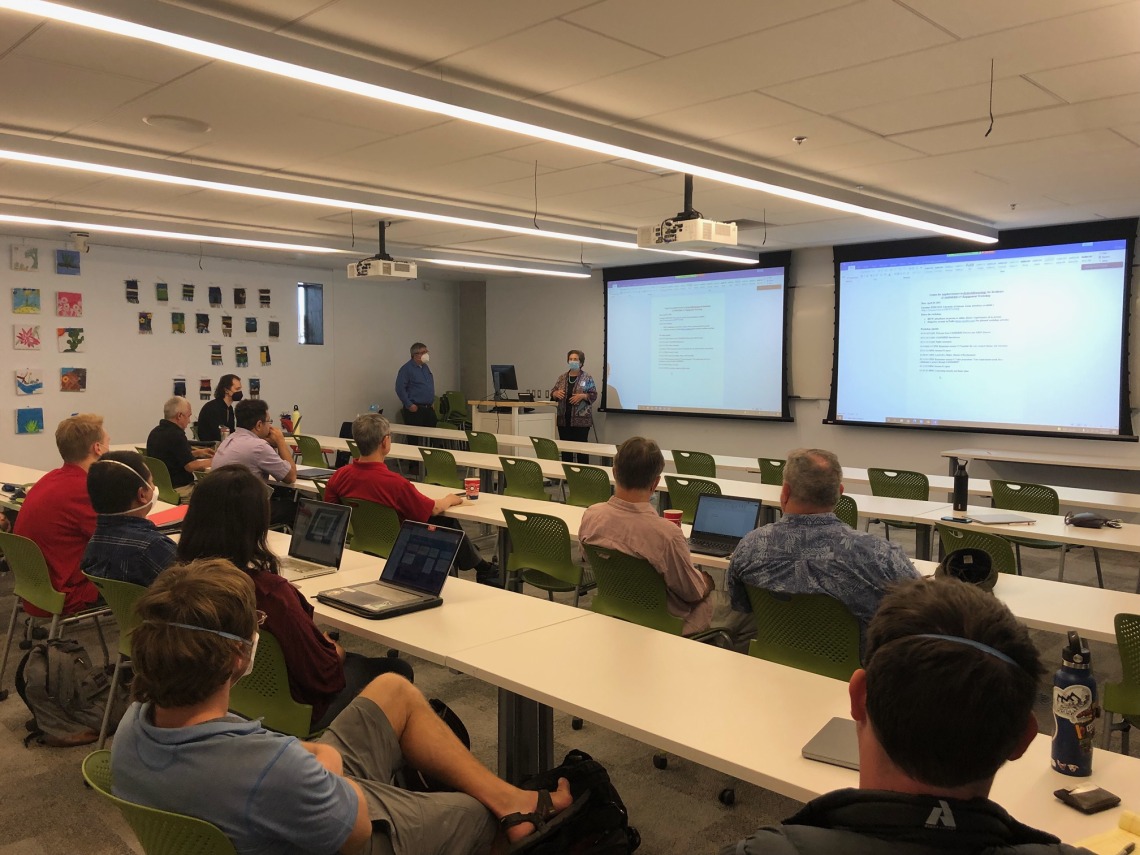 CAHS Workshop Summary
 April 29th, 2022
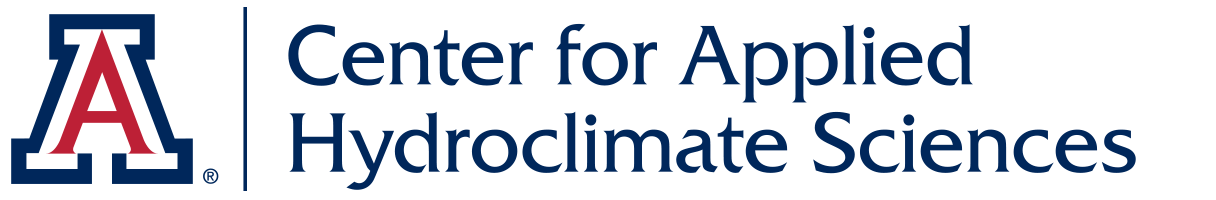 Center of Applied Hydroclimate Sciences (CAHS)
Vision: Apply hydrometeorological science to provide reliable information for decision making to increase resilience to environmental stresses.

Mission: Link hydrometeorological scientific knowledge and practice through modeling and by establishing paradigms for information generation and application.
Weather,  climate and hydrology
Physics-and machine learning based modeling
Assessment of Processes and Tools
Student VIP and public education
Environmental and social resilience
Risk and vulnerability assessment
Decision support
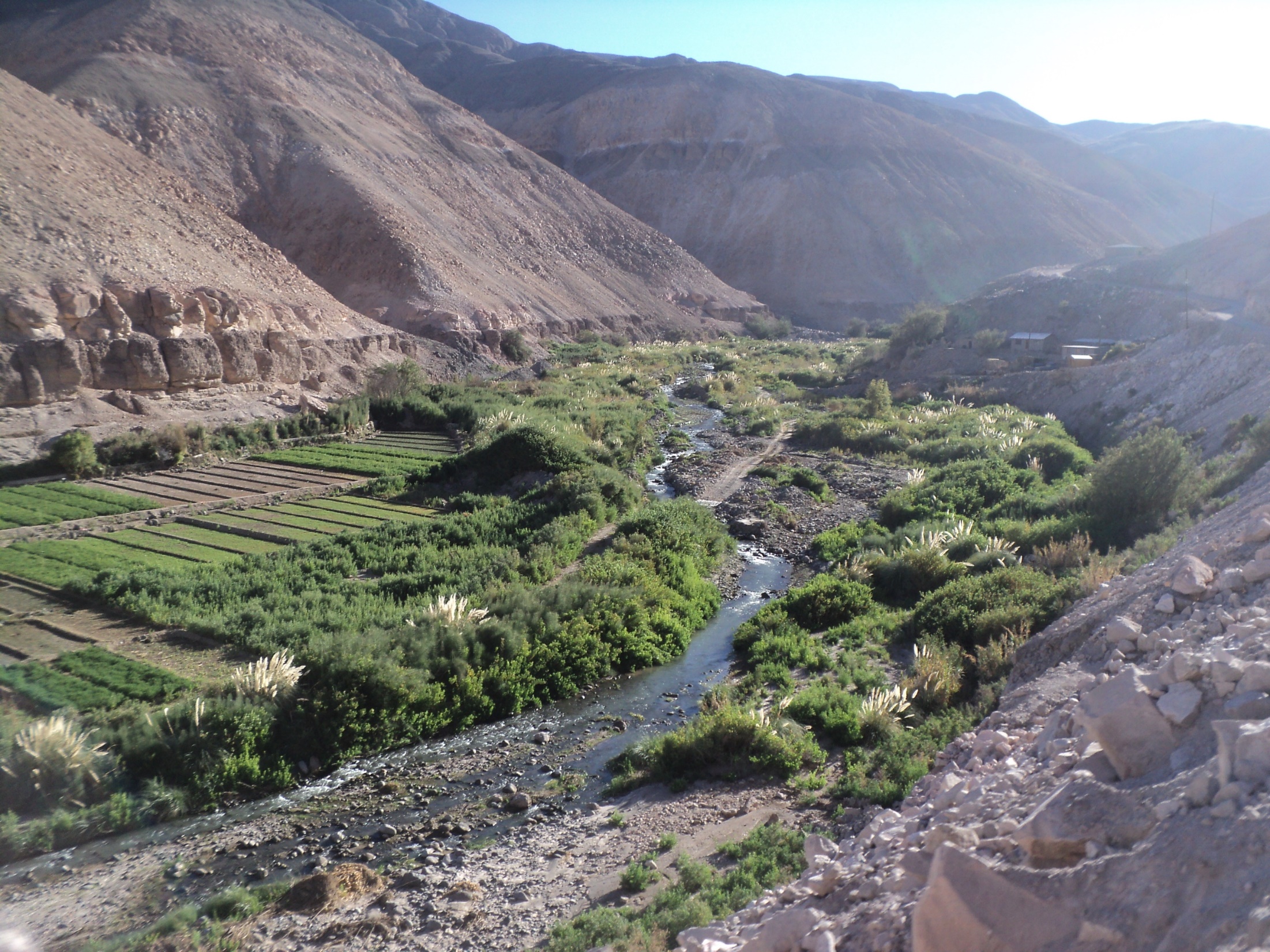 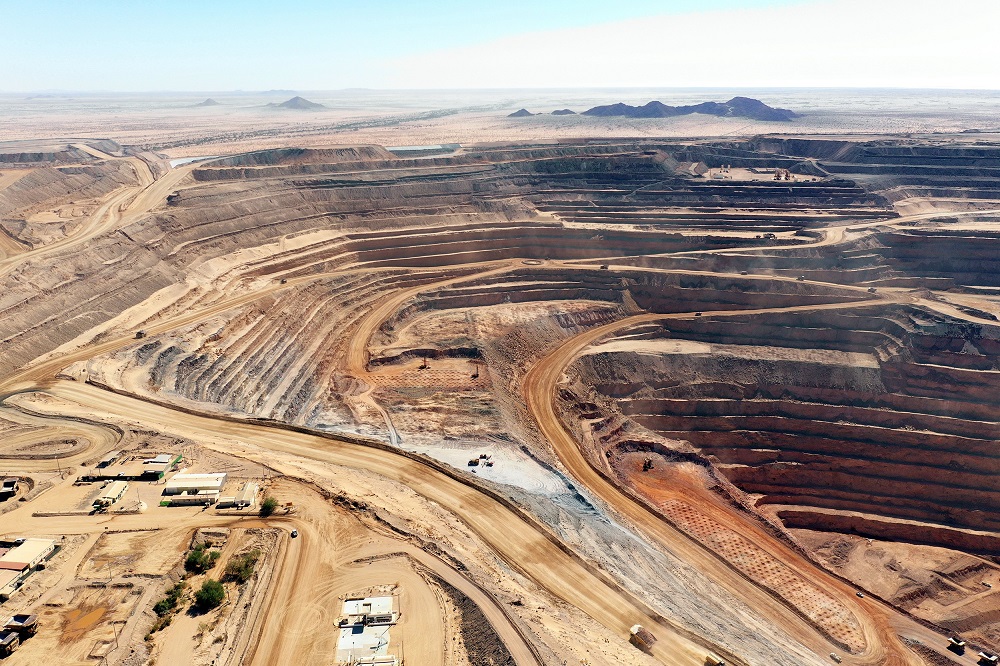 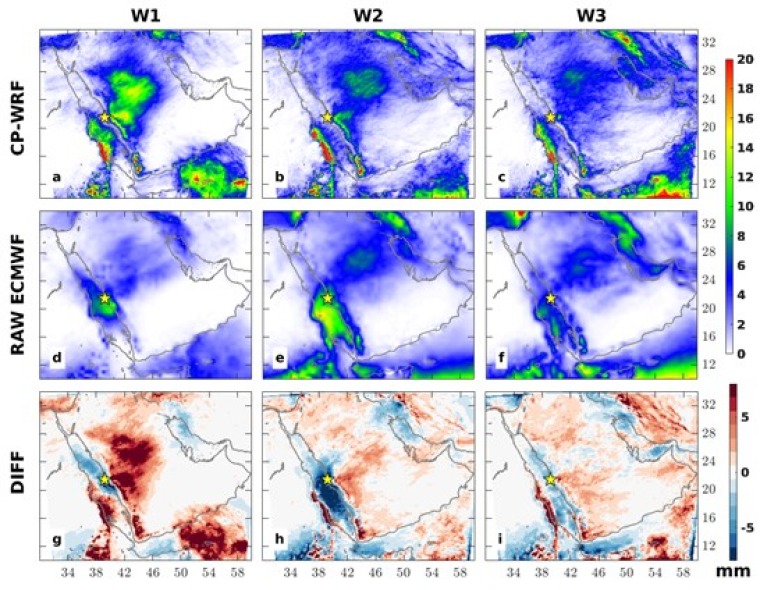 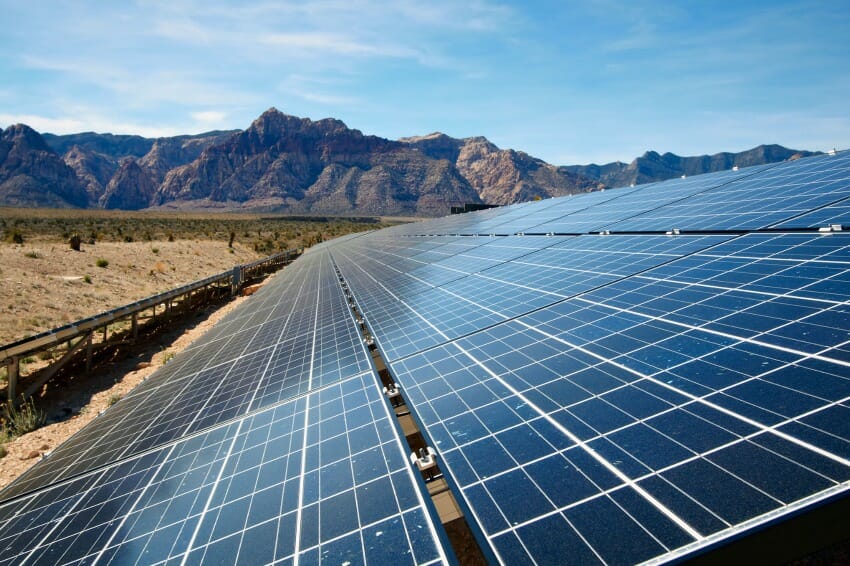 Weather, climate and water resources predictions
Science translation
Data Management and user training
Teams and partners
Climate Research Institutions
Hydrologic Research Center
Arizona Initiative for Resilience and International Development
Arizona Institutes for Resilience
Center for Western Weather and Water Extremes 
Biosystems Engineering: Vegetation Index and Phenology Laboratory
Natural Resource Management
School of Geography and School of Government and Public Policy
School of Natural Resources and the Environment. Office of Arid Land Studies
Social Economical Sciences
Humanitarian Assistance Technical Support 
Office of International Development
IRC and engagement of Tribes.
Public Health
University of Arizona One Health
Research thematic area
Founding routes
University of Arizona strengths
Climate downscaled data produced for regional climate change assessment.
Forecast verification
Climate information services
Capable of understanding climate related shocks and stresses to strengthen resilience capacities.